Survey Assessment
Surveys raise the bar with respect to user experience over spreadsheets, however, they require the support of a database back office response gathering and reporting system or the cost of contracting out that support.

The spreadsheet model is the core of the business tools at PHAC. Improvements are required.  The following configurations are too busy and the supporting processes can be streamlined.

If the current data gathering paradigm did not use email, had reasonable full page forms with navigation and decoupled or de-synchronized their data gathering, that might be the best solution.
Data Collection : Survey Interim State
Preparing a Survey:       - Create questions 
      - Import drop-down menu values and explanatory notes to the survey’s setup.
1
OFCO
6
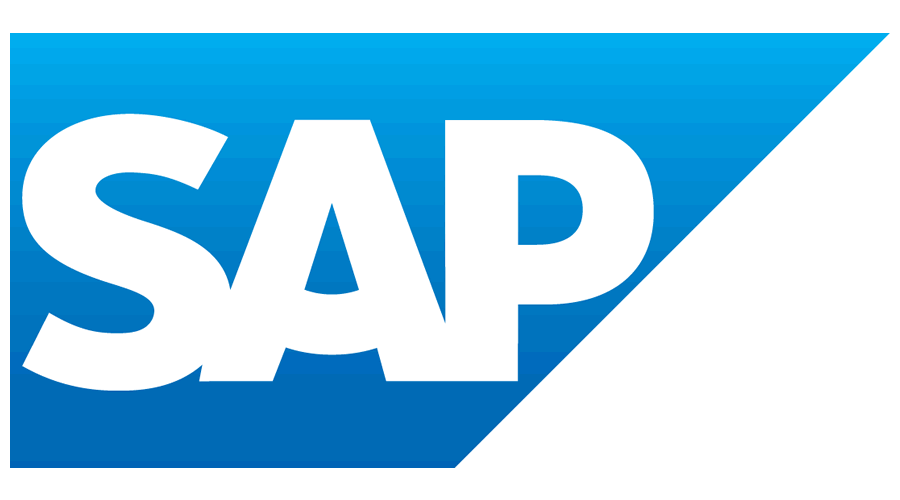 MVR report cycle
Update contains all responses
CCDIC
Respondents
Voxco App
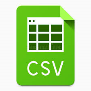 5
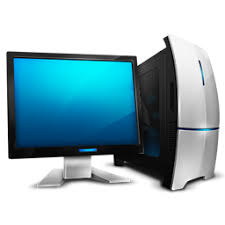 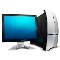 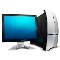 2
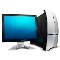 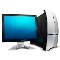 Survey invites 
sent out by email
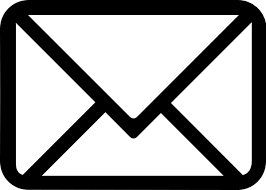 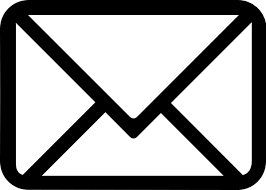 Update contains all responses
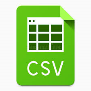 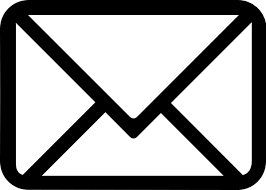 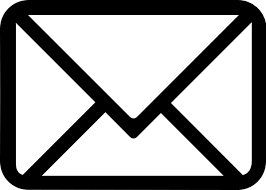 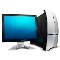 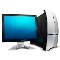 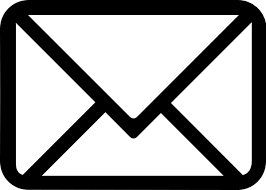 5
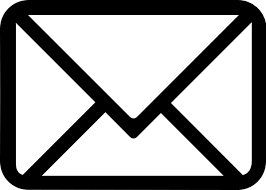 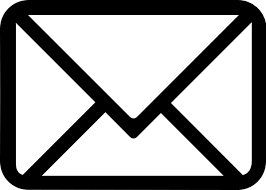 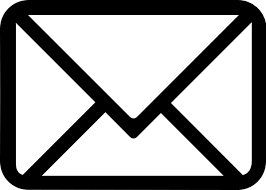 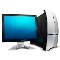 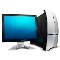 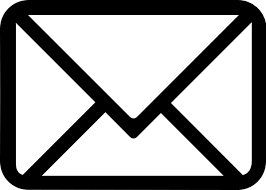 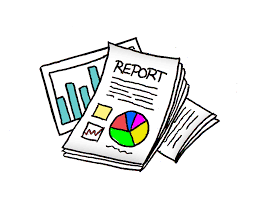 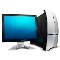 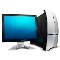 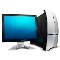 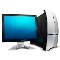 4
Report and CSV files containing all responses
Storage Resource
3
?
Clicking on the survey invite takes respondent to the Voxco server where they complete the survey in their browser
Interim Options:
Gcdocs
“V” Drive
Spare Server space
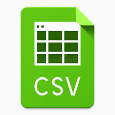 Local Data Collection
* Saved versions of input sheets to PMR, BOP etc
* Data arising from deliverables development exercises (Strategic Maps, BSC)
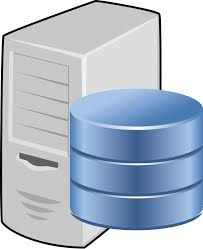 Voxco Server
Data Collection : Survey End State
Preparing a Survey:       - Create questions 
      - Import drop-down menu values and explanatory notes to the survey’s setup.
OFCO
1
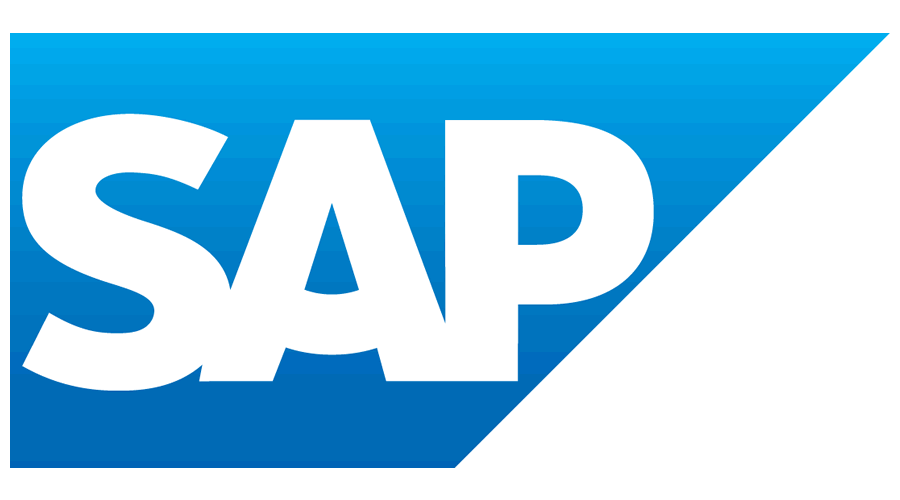 8
CCDIC
MVR report cycle
Respondents
Voxco App
Financials
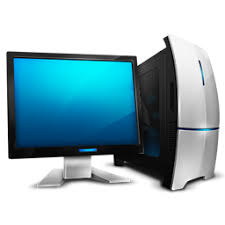 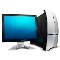 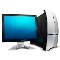 2
5
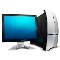 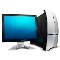 Survey invites 
sent out by email
6
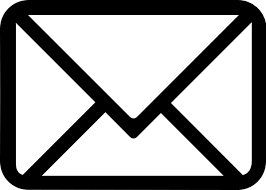 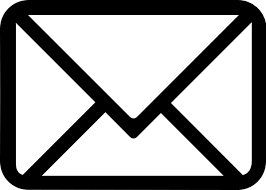 DW update contains all responses
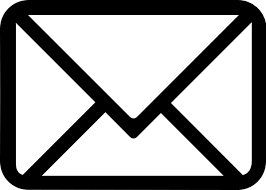 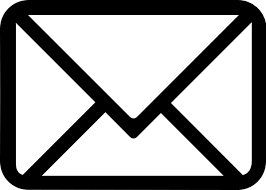 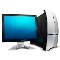 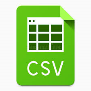 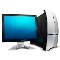 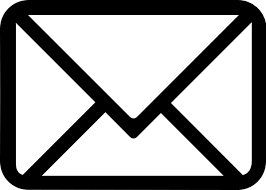 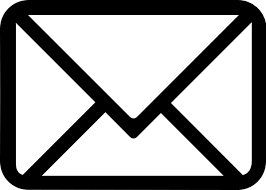 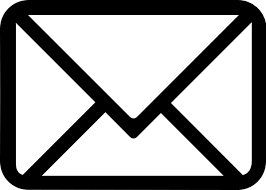 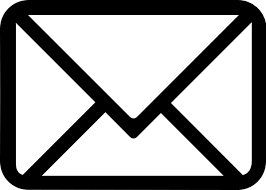 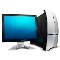 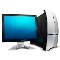 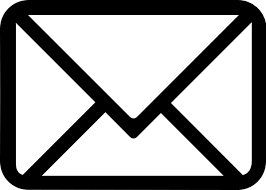 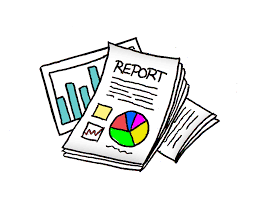 Corporate Data Warehouse
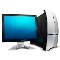 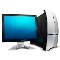 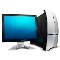 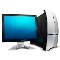 4
Report and CSV files containing all responses
3
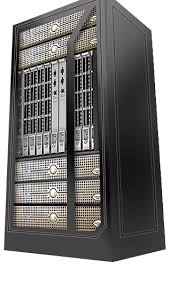 Clicking on the survey invite takes respondent to the Voxco server where they complete the survey in their browser
CCDIC
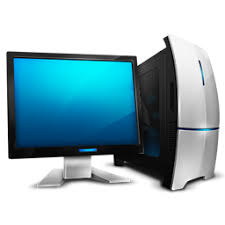 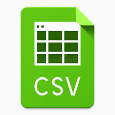 Local Analysis
Local Data Collection
* Saved versions of input sheets to PMR, BOP etc
* Data arising from deliverables development exercises (Strategic Maps, BSC)
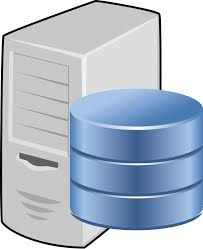 Voxco Server
Data Collection : Spreadsheet
Preparing a Spreadsheet:       - Create questions, create separate sheets for each group 
      - Import drop-down menu values and explanatory notes to another tab in each workbook and link values to appropriate cells
OFCO
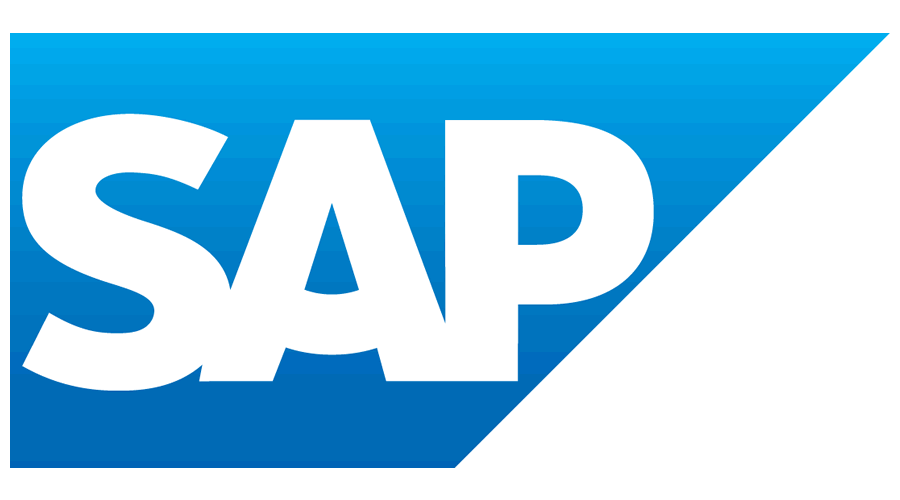 Financials
1
Send Reports
CCDIC
8
MVR report cycle
2
Voxco App
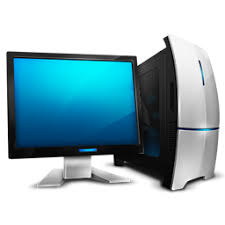 Spreadsheet links 
sent out by email
7
Send Reports
Create Reports
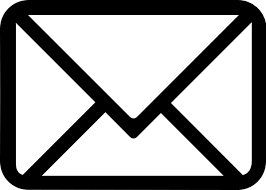 6
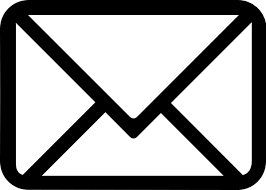 8
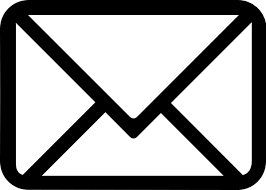 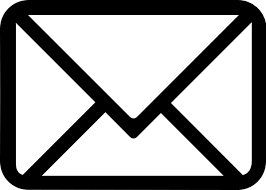 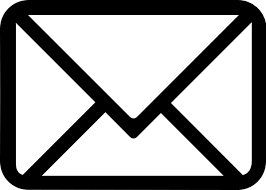 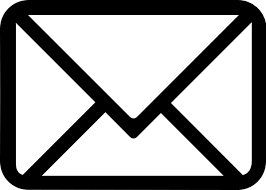 Respondents
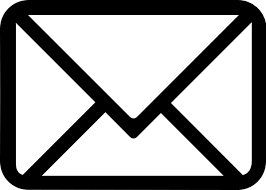 Data collated in Access DBS or another tool.
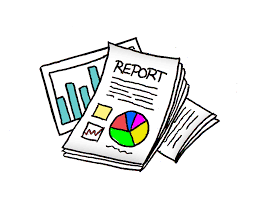 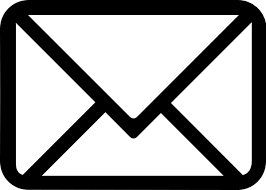 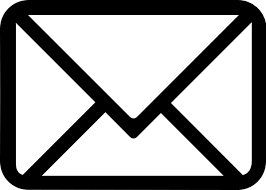 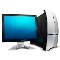 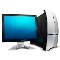 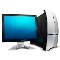 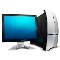 Spreadsheet downloaded
DGO, Divisions
3
5
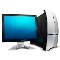 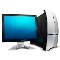 Spreadsheet returned
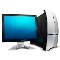 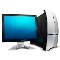 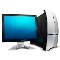 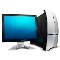 Local Data Collection
Spreadsheet completed / saved
4
Saved versions of input sheets to PMR, BOP etc
Data arising from deliverables development exercises (Strategic Maps, BSC)
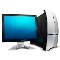 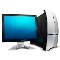 Survey  Processing
As survey development proceeds, the team must avoid strategies which create prohibitively large output files.

Large output files = large in-house reporting + large capacity need for CSV to DBS ETL in order to prepare  a DBS to generate useful reports Otherwise they must clearly demonstrate how even larger costs are being avoided by using these strategies.

Performing the reporting ourselves raises the required capacity of team members and substitutes IT work for the analytical work 

In order to maintain the level of analytical bandwidth, PPMG may have to endure the contractor costs of processing some of the CSV files.  

In the future, if there is a centralized Data Warehouse and BI Tools component associated, then perhaps
 this team can provide the processing capacity.

If cost becomes an issue, then PPMG can experiment with improving the UX of the spreadsheet strategy.
Survey  Processing
As survey development proceeds, the team must avoid strategies which create prohibitively large output files.

Large output files = large in-house reporting + large capacity need for CSV to DBS ETL in order to prepare  a DBS to generate useful reports Otherwise they must clearly demonstrate how even larger costs are being avoided by using these strategies.

Performing the reporting ourselves raises the required capacity of team members and substitutes IT work for the analytical work 

In order to maintain the level of analytical bandwidth, PPMG may have to endure the contractor costs of processing some of the CSV files.  

In the future, if there is a centralized Data Warehouse and BI Tools component associated, then perhaps
 this team can provide the processing capacity.

If cost becomes an issue, then PPMG can revert to the stream of spreadsheets strategy which has it’s own capacity requirements and costs to consider.
Survey Data Processing Costs
CSV Response File created and appended to the file of CSV responses for a given survey on the server
CSV Response File is added (ETL’d)  to a Database as the collection of responses for a given survey.
Database  records  are used to populate a summary report of all the responses to a given survey
Survey respondent submits survey
Survey completed, closedCSV file ready for pickup
Report sent out to stakeholders
CSV file creation and appending of each as  records to the existing response file for a given survey  performed by the service provider’s server-side code
Activity
Design report 
Create reportGenerate report
Retrieve fileExtraction, Transformation and Loading
Provide dates and addresses
Distribute report
Cost
PPMG designs report
Service Provider creates report
Service Provider generates report
Cost Option 1
Service Provider
PPMG provides dates and addresses
PPMG distributes report
Included in License
PPMG designs report
PPMG creates report
PPMG generates report
PPMG provides dates and addresses
PPMG distributes report
Cost Option 2
Service Provider
Included in License
*
PPMG designs report
BI Reporting creates report
BI Reporting generates report
PPMG provides dates and addresses
BI Reporting distributes report
Included in License
Cost Option 3
BI Reporting
PPMG designs report
BI Reporting creates report
BI Reporting generates report
PPMG provides dates and addresses
BI Reporting distributes report
Cost Option 4
BI Reporting
PHAC Servers
PPMG designs report
PPMG creates report
PPMG generates report
PPMG provides dates and addresses
PPMG distributes report
Cost Option 5
PPMG
PHAC Servers
Note that the costs for each strategy do not really change because the same activities are required by each strategy
*
Allows PPMG to retain the maximum bandwidth of analysis